1
Krødsherad skole
Noresund, 7.mars 2024
2
Laget Krødsherad skole
Lederstruktur
3
Funksjoner i skolen
Kontaktlærer 
 Faglærer
 Spesialpedagog
 Spesialpedagogisk koordinator 
 Samlingsstyrer
 SFO-koordinator
4
KRØDSHERAD SKOLE SFO
5
MEDVIRKNING
6
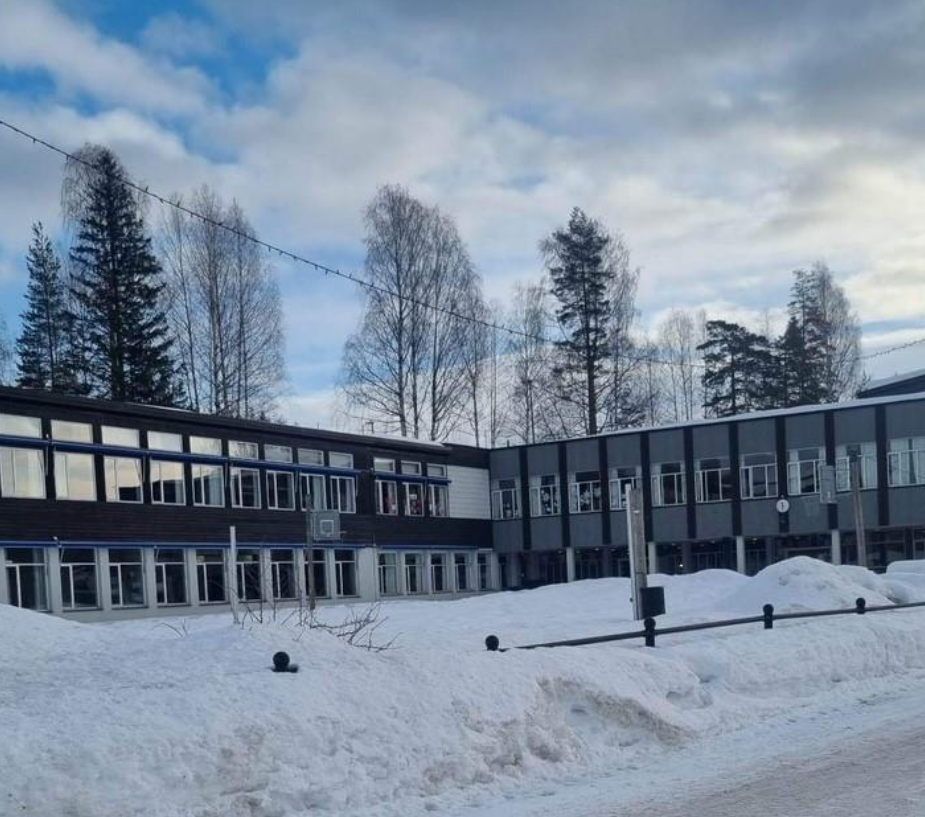 SKOLEBYGGET
Elevarealer
Personalarealer
Utenomhus
7
LOVVERK
Opplæringsloven
§5.1
§2.8
§9 A
Tilpassa opplæring
8
ELEVUNDERSØKELSEN 2023
9
Trivsel
Motivasjon
10
Mestring
11
SÅNN GJØR VI DET I KRØDSHERADSKOLEN
Lekser 
Mobil
Meldingsboka 
Skoledagen 
Nistepakka
Hodeplagg 
Ekskursjoner 
Digitale enheter 
Lærebøker
12
UTFORDRINGER
13
Dette er vi stolte av 
14
Ønsker for fremtiden
RO 
Tid til å jobbe med det som er oppdraget vårt
Ressurser til å kunne ivareta de utfordringene som måtte møte oss
Forutsigbarhet 
Beholde den kompetansen vi har
15